«Как взрослеют девочки»
Автор: Любовь Климова
Описание проекта
«Как взрослеют девочки» - образовательный курс для девочек о половом созревании
и репродуктивном здоровье.
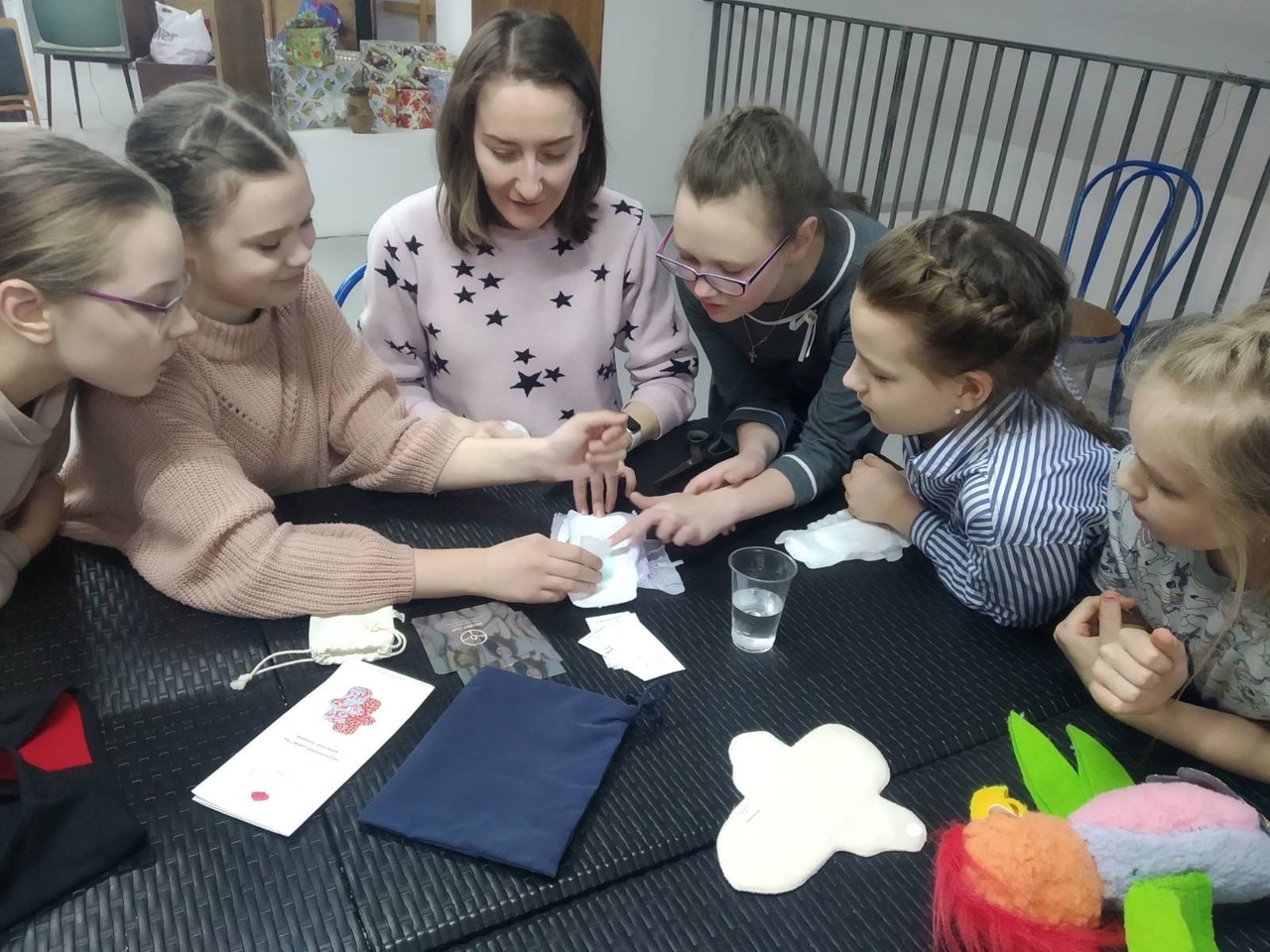 Профиль целевой аудитории
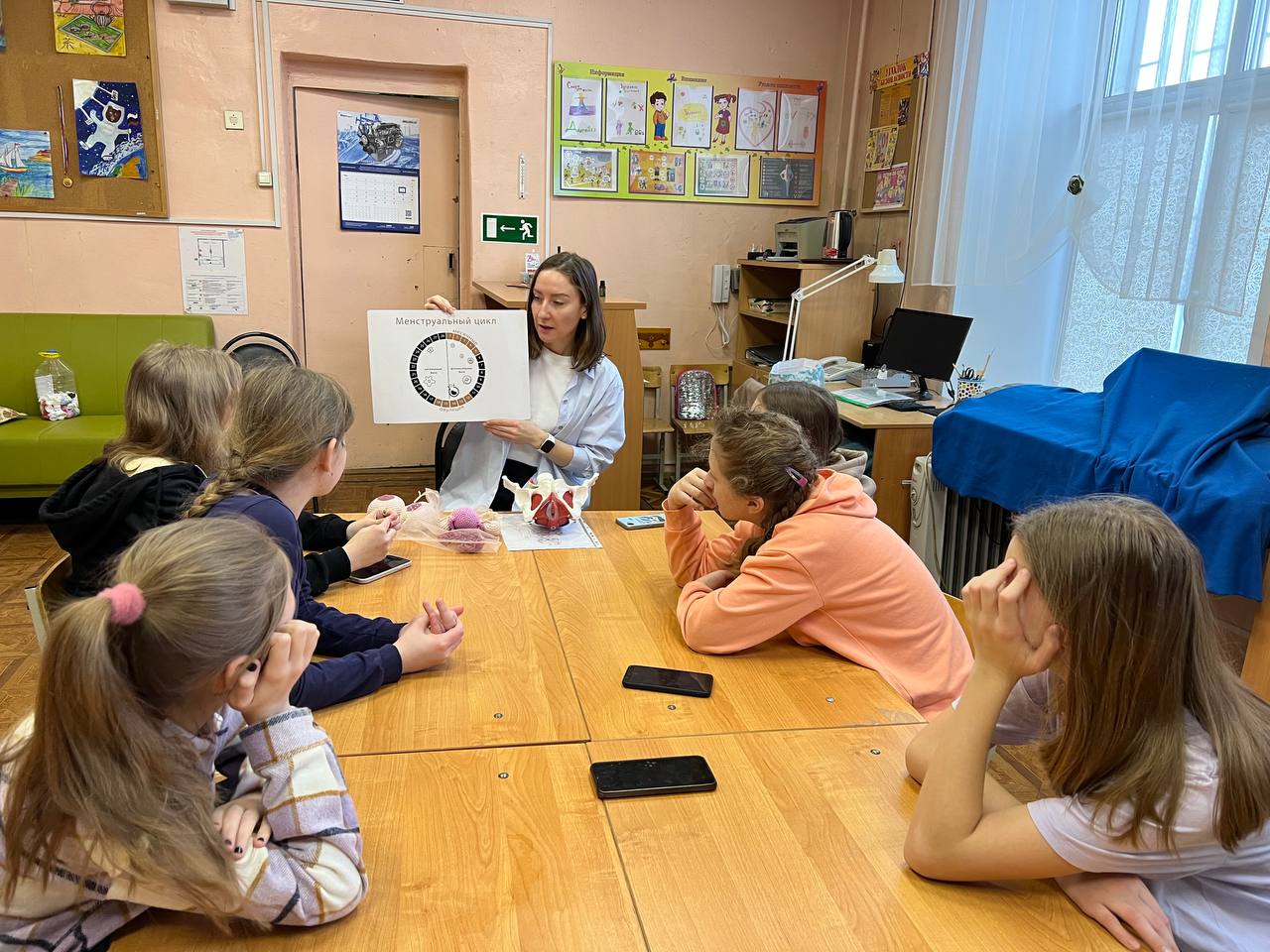 Девочки (8-10, 11-13, 14-17 лет),
которые воспитываются в семьях.

Девочки (8-10, 11-13, 14-17 лет), 
воспитывающиеся в государственных учреждениях (детских домах и интернатах).
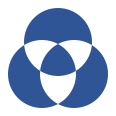 Проблема
Неграмотность среди подростков и взрослых.
Трудности в общении по теме репродукции.
Последствия: нежелательная беременность, аборты, ЗППП, трудности с зачатием, гинекологические болезни. Как итог –потеря репродуктивного здоровья, временные и финансовые затраты на лечение, ЭКО.
Решение
Инвестиции в женское здоровье с детства!
Образовательный курс для девочек:
Анатомия женской репродуктивной системы.
Половое созревание.
Менструация. Гигиена.
Здоровый образ жизни и забота о себе.
Безопасность в жизни и в Интернете.
Обращение к гинекологу.
Для легкого усвоения информации используются демонстрационные материалы и авторская игра-тренинг
Автор и ведущая курса
Любовь Климова
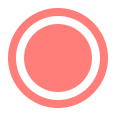 Автор книги «Все, что ты хотела узнать 
о переходном возрасте»
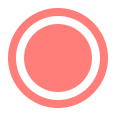 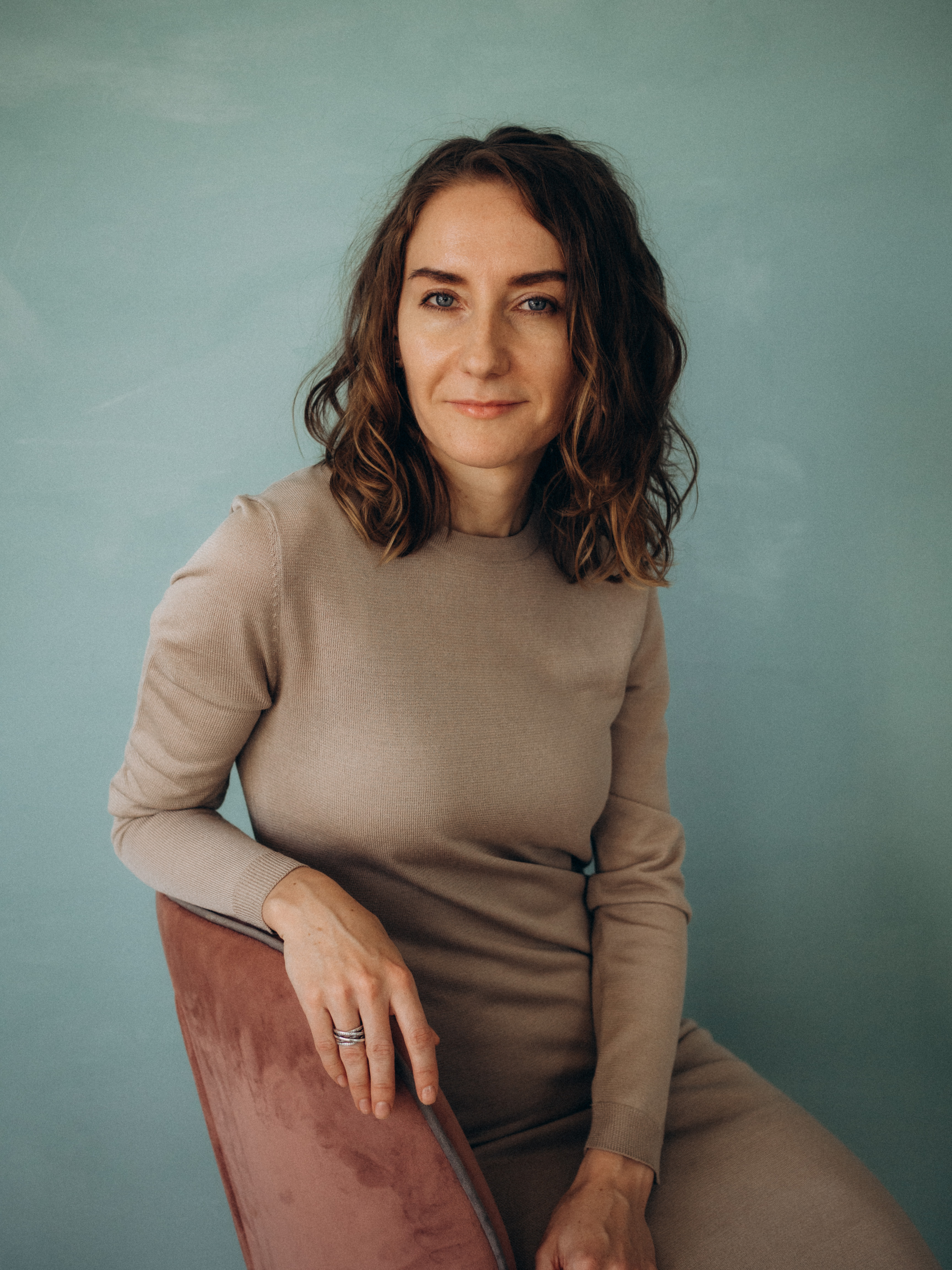 Эксперт в сфере подготовки к родам
Акушерка
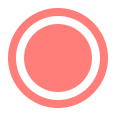 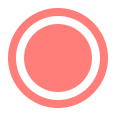 Специалист по половому воспитанию
Педагог-психолог
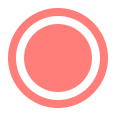 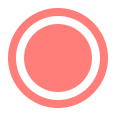 Преимущества образовательного курса
Комплексный подход:
рассматриваются все темы, которые могут влиять на половое созревание и женское здоровье.
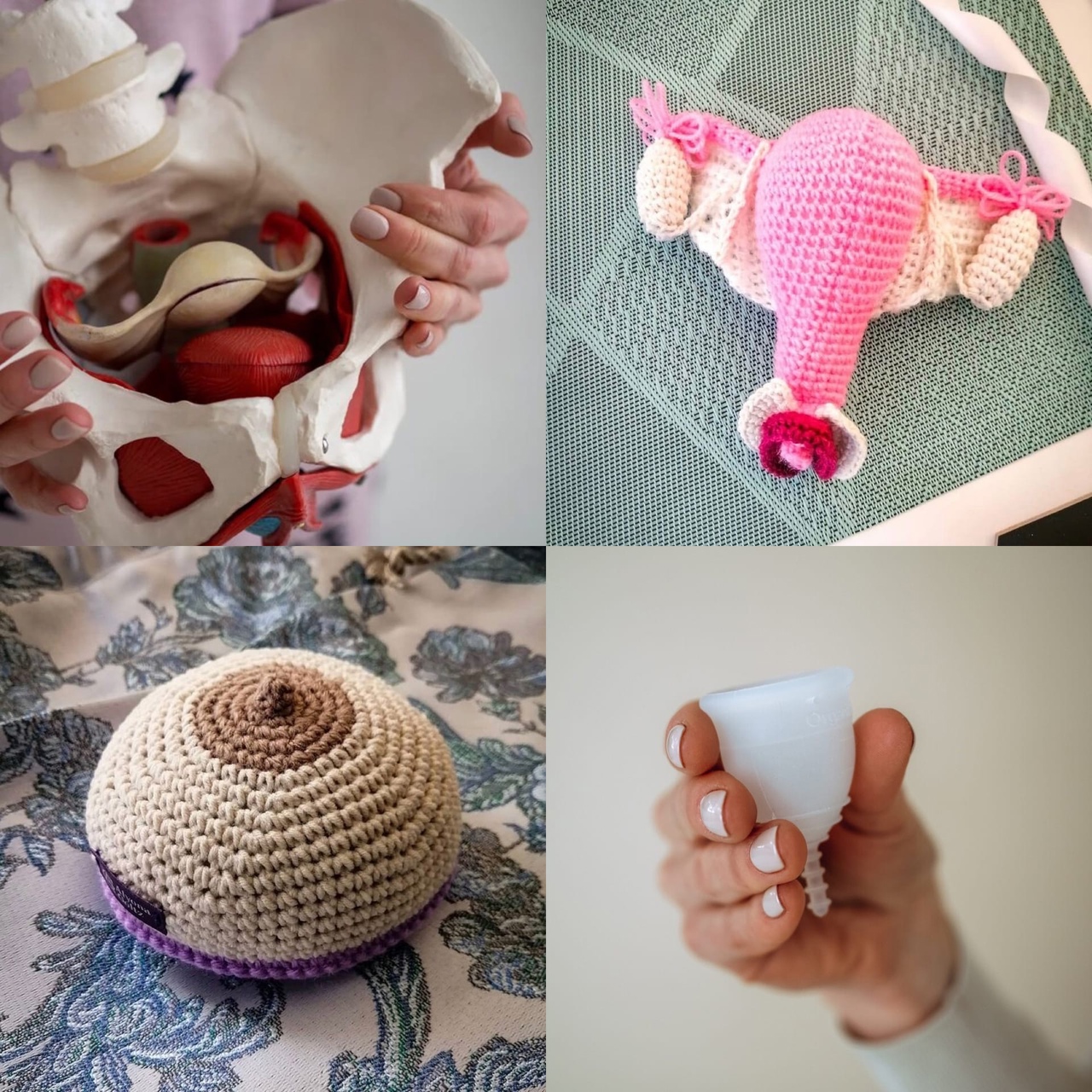 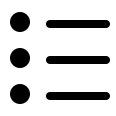 Использование наглядных пособий
и вовлечение девочек в процесс.
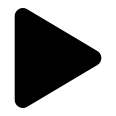 Обучающий курс
помогает сделать заботу о своем здоровье образом жизни.
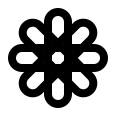 Достижения
252 участницы курса за 2 года
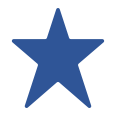 Курс для родителей по половому воспитанию «Без секретов»
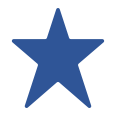 Благодарственные письма и отзывы
Приглашения на форумы и мероприятия в качестве спикера
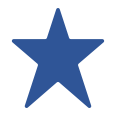 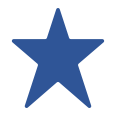 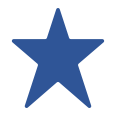 Заявки на обучение специалистов (тиражирование)
Автор и ведущая курса
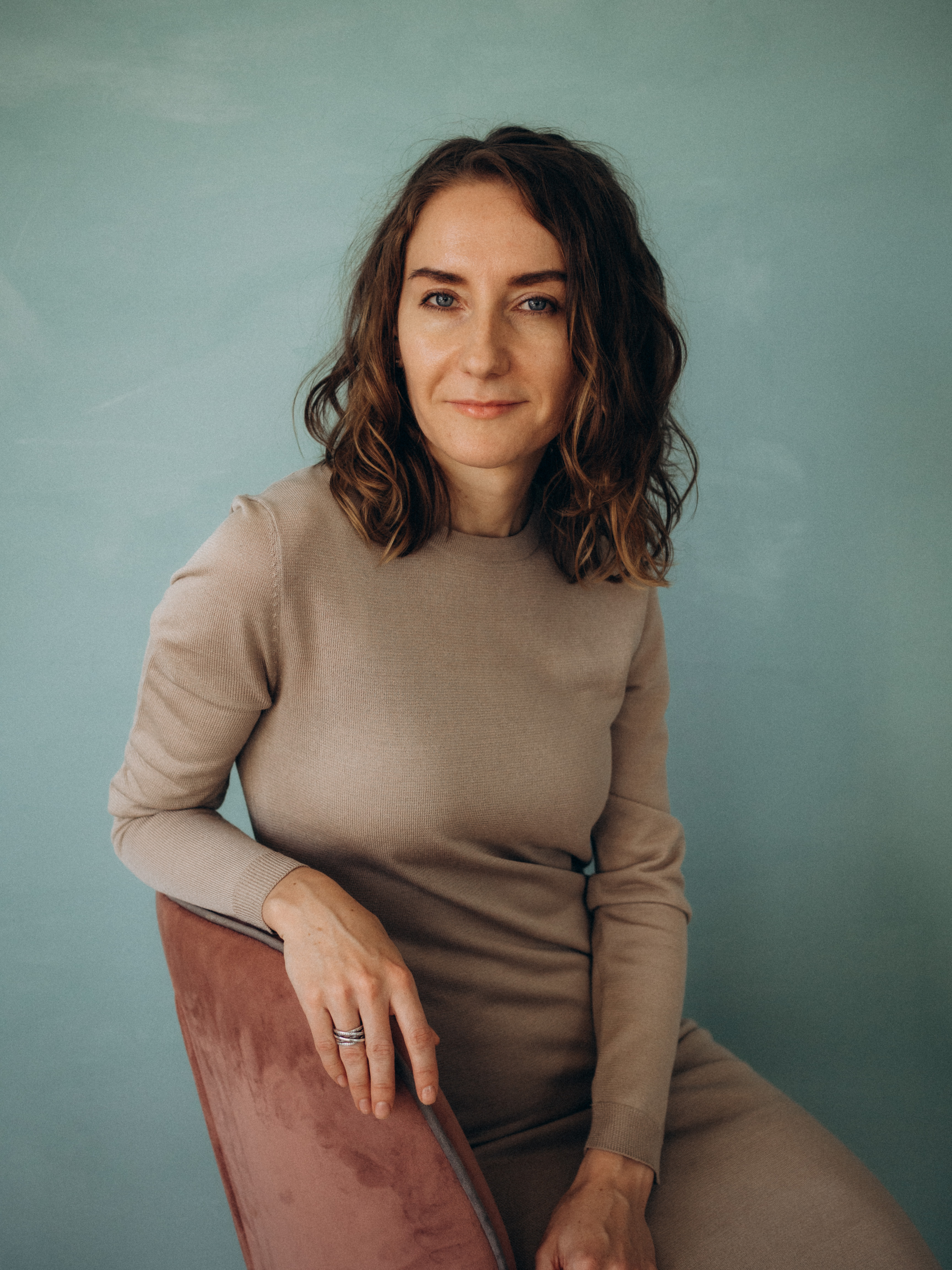 Любовь Климова
+7 (920) 655 60 23
E-mail: prenatalclass@mail.ru
ВК: https://vk.com/lyubovk